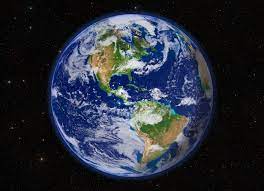 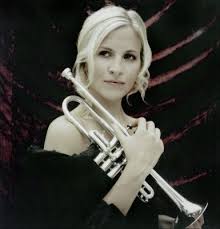 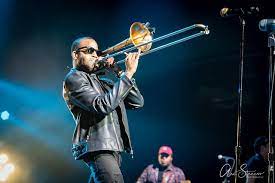 Welcome back to…..
Planet Brass!
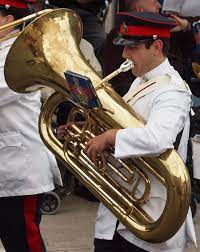 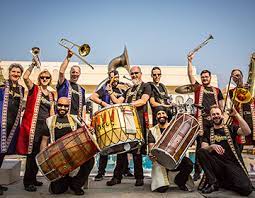 With Mr. Rose
Autumn Term …..  Bollywood Brass

Lesson 2 – RHYTHM & PITCH
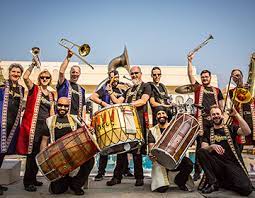 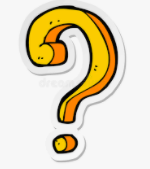 Has anyone finished their Booklet?

If so, let’s see what you’ve done

If not…get cracking!!
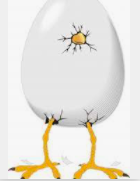 Keeping a steady beat (feeling the pulse)
Jai Ho!
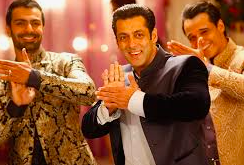 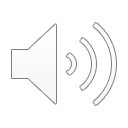 [Speaker Notes: Play keeping the beat games such as STOMP, clap on beats 1or 3 etc. 
Do it over 8 beats – use a mix of rhythms and keeping the beat]
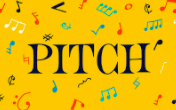 Let’s play ‘High / Low’
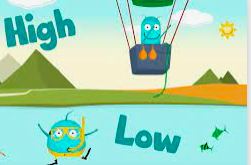 The dhol has a high sound and a low sound

Listen to the sound
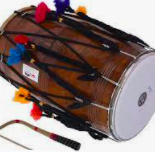 dhol
dagga
thilli
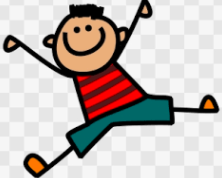 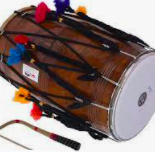 Let’s move!
Can you make up your own rhythms over a beat of 4?
walk
jogging
stride
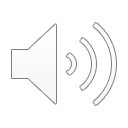 [Speaker Notes: Remind how the dagga and thilli are used and how to hold, where to hit the dhol (dagga in middle-GE, tilli on rim –NA)
Teacher plays walk, jogging and stride. Pupils move to it.
Invite a few pupils to come up and play along with the music, keeping the beat, (extension, play stride, walk and/or jogging)
Pupils copy teacher rhythm]
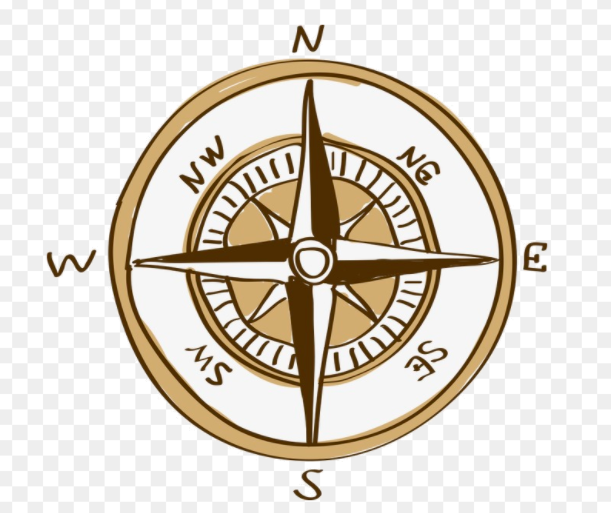 North, south, east, west
Who can play the dhol the best?
North, south, east, west,
Put your skills to the test!
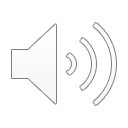 [Speaker Notes: Have 2 dhols prepared
Sit pupils in a circle and learn the rhyme
Pass 2 objects around the circle. Stop the music
Whoever is holding the objects come to centre of the circle and have a conversation with the dhols, questions and answer/call and response, play backing track as they do so, encourage use of pulse and rhythms
Ask class about beat and rhythms, how well were they played 
Repeat]
What have we learned in Lesson 2 of Bollywood Brass?
That a dhol has a high sounding side and a low sounding side
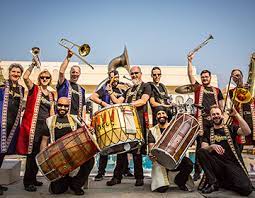 Copying different rhythms on a dhol
How to listen carefully to high and low sounds
Making up your own rhythms using ‘Walk, Stride, Jogging’
Watch this clip of Bollywood dancing from a film, then design the front page of your project book.

Next time we’ll be looking at ‘rhythm and pulse’
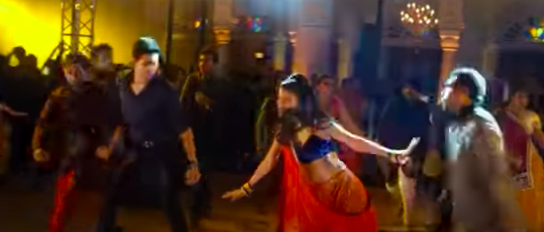 https://www.youtube.com/watch?v=1QlZiPY_SlA